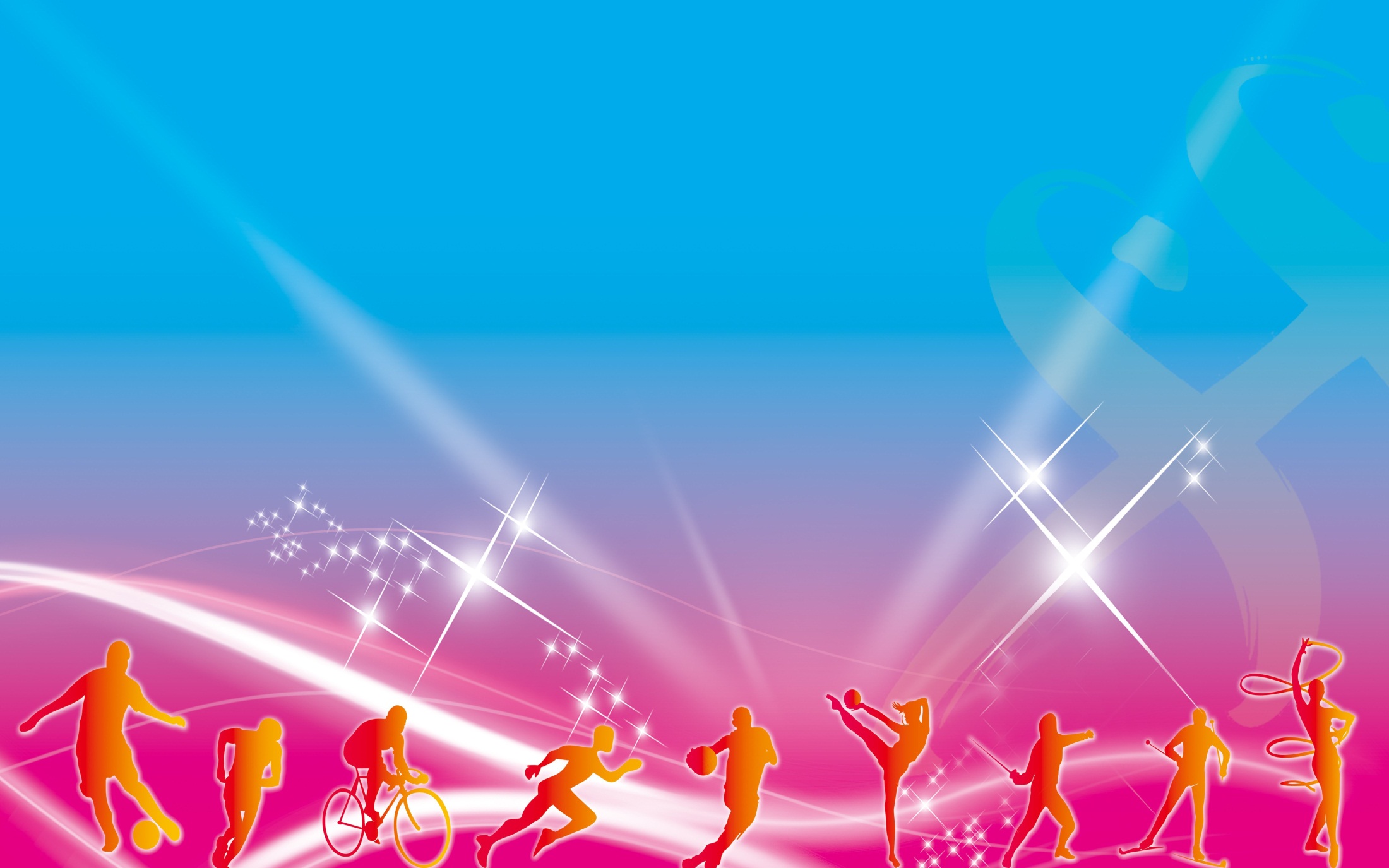 Организация физкультурно-спортивной работы обучающихся с ограниченными возможностями здоровья 
(урочная деятельность)
в Государственном бюджетном общеобразовательном учреждении
«Донецкая специальная школа-интернат №19»
Донецкой Народной Республики
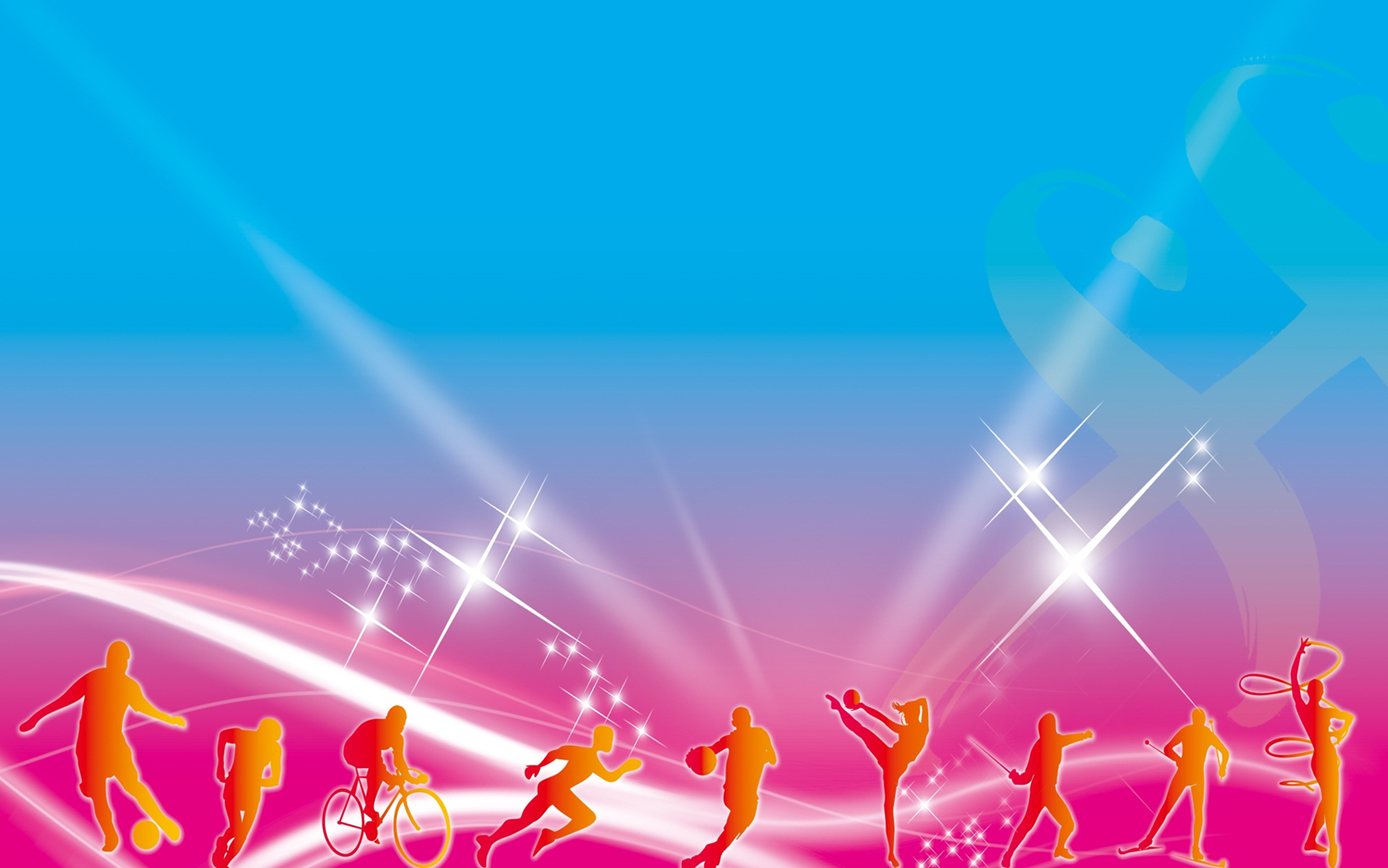 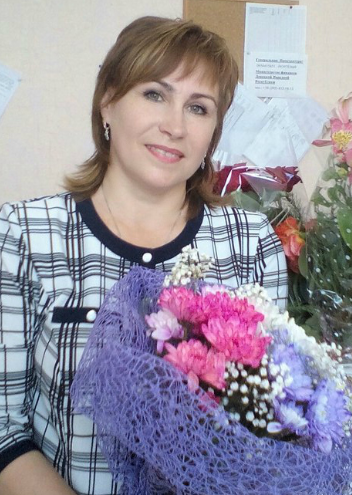 Корытько Наталья Владимировна,  
учитель адаптивной физической культуры, специалист высшей категории, Государственного  бюджетного общеобразовательного учреждения 
«Донецкая специальная школа-интернат №19» Донецкой Народной Республики.
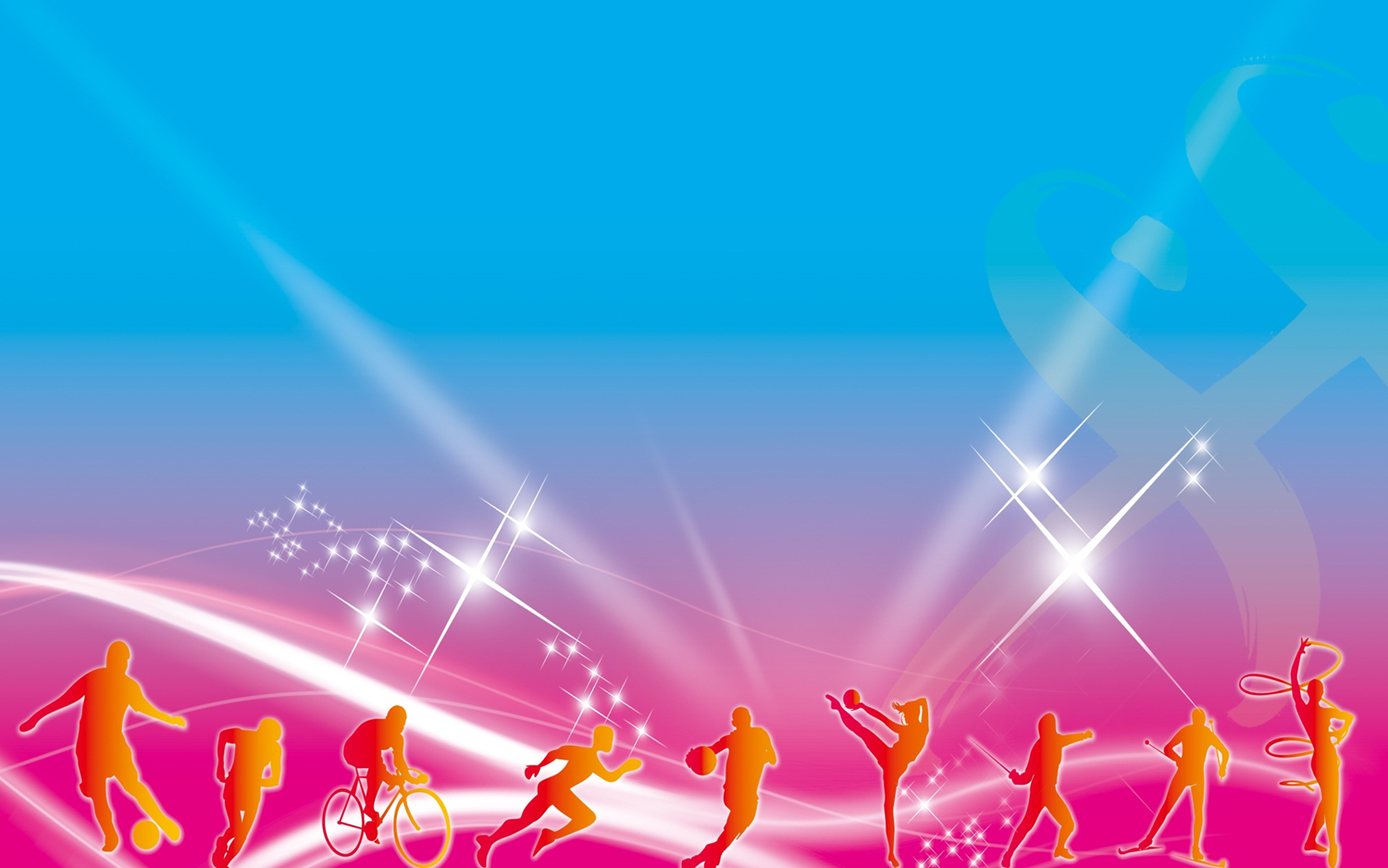 УРОЧНАЯ 
ДЕЯТЕЛЬНОСТЬ В ДИСТАНЦИОННОМ ФОРМАТЕ
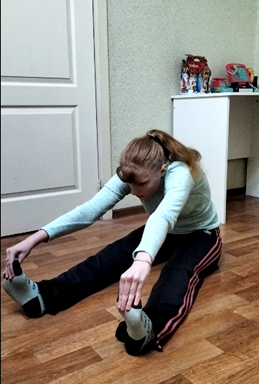 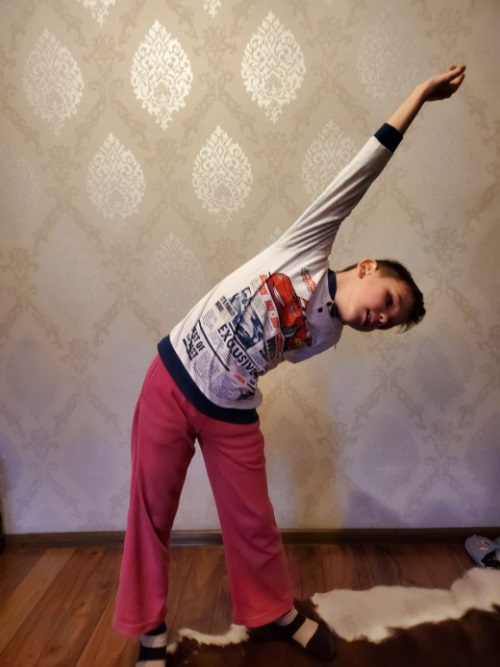 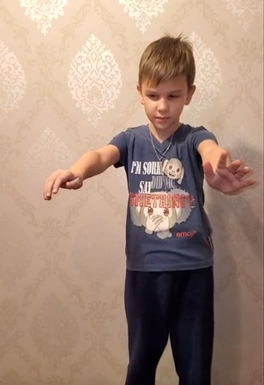 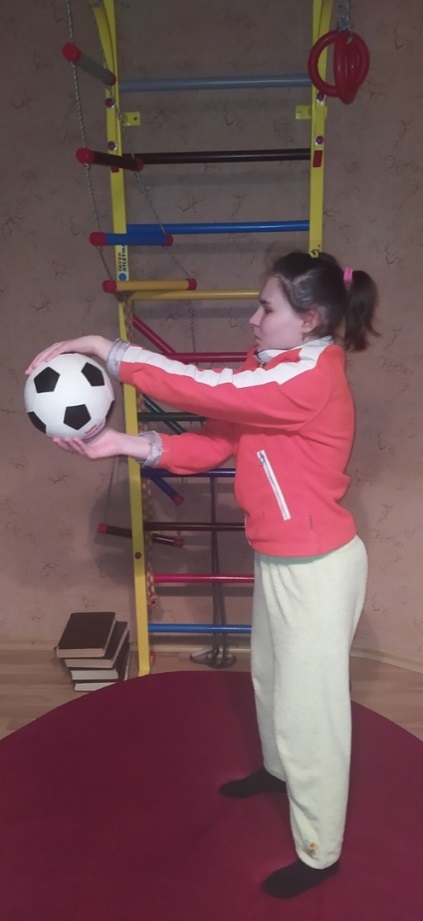 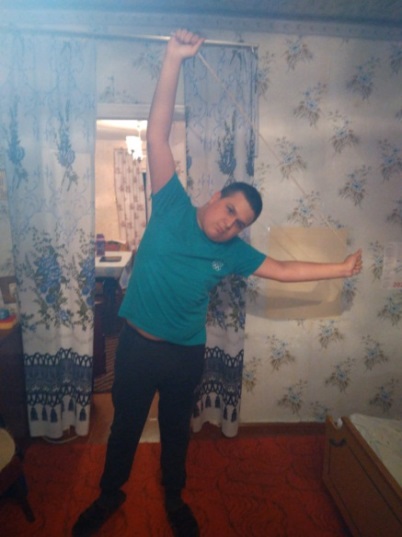 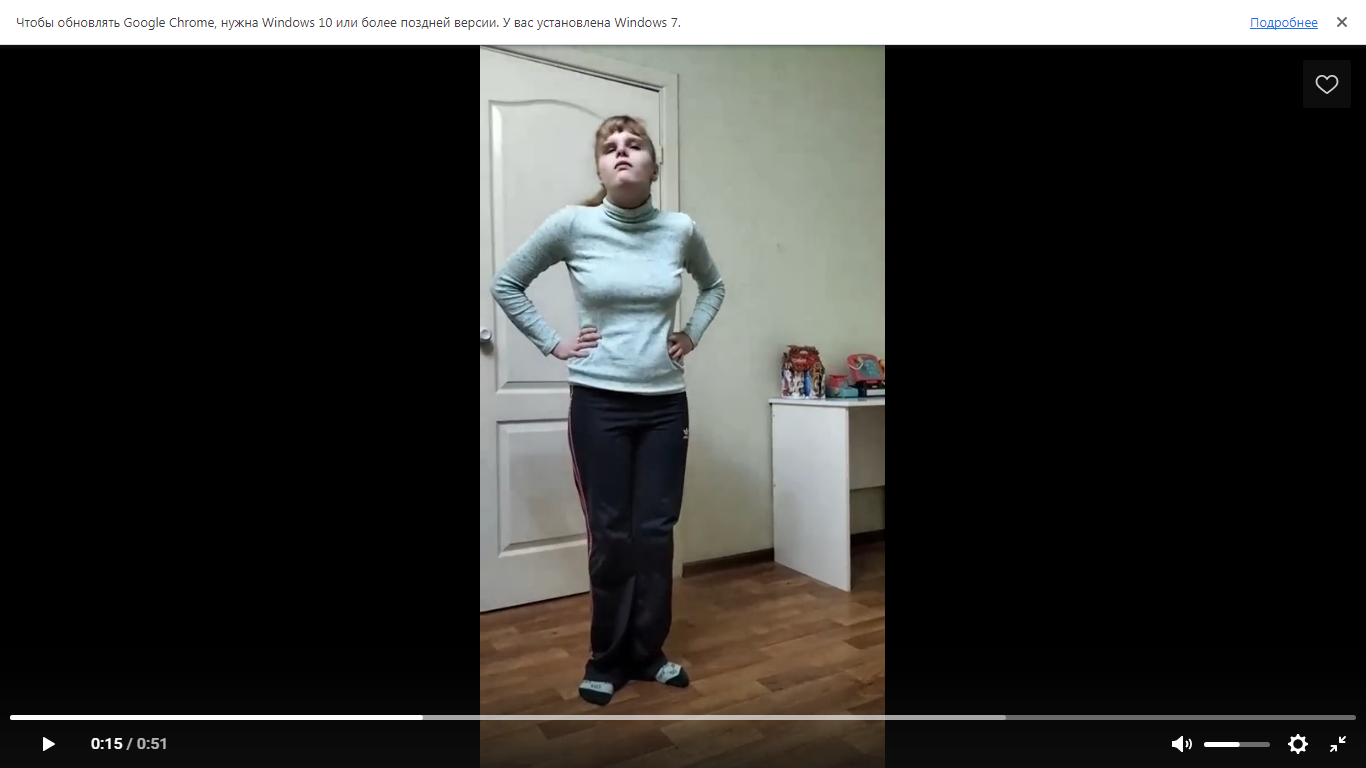 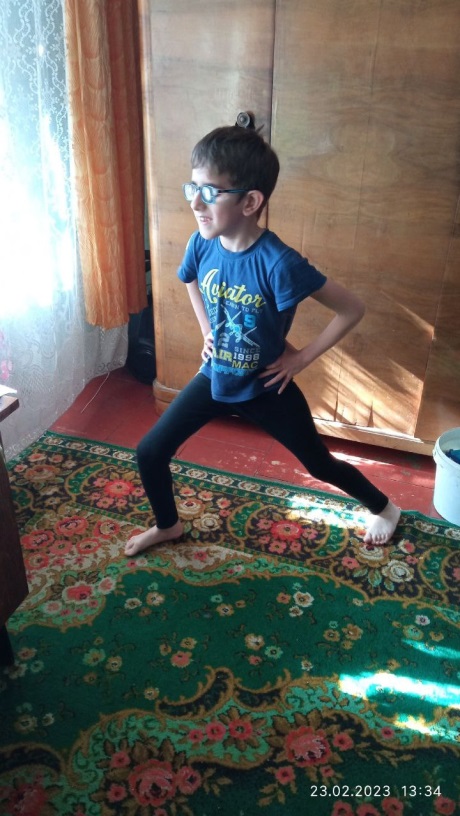 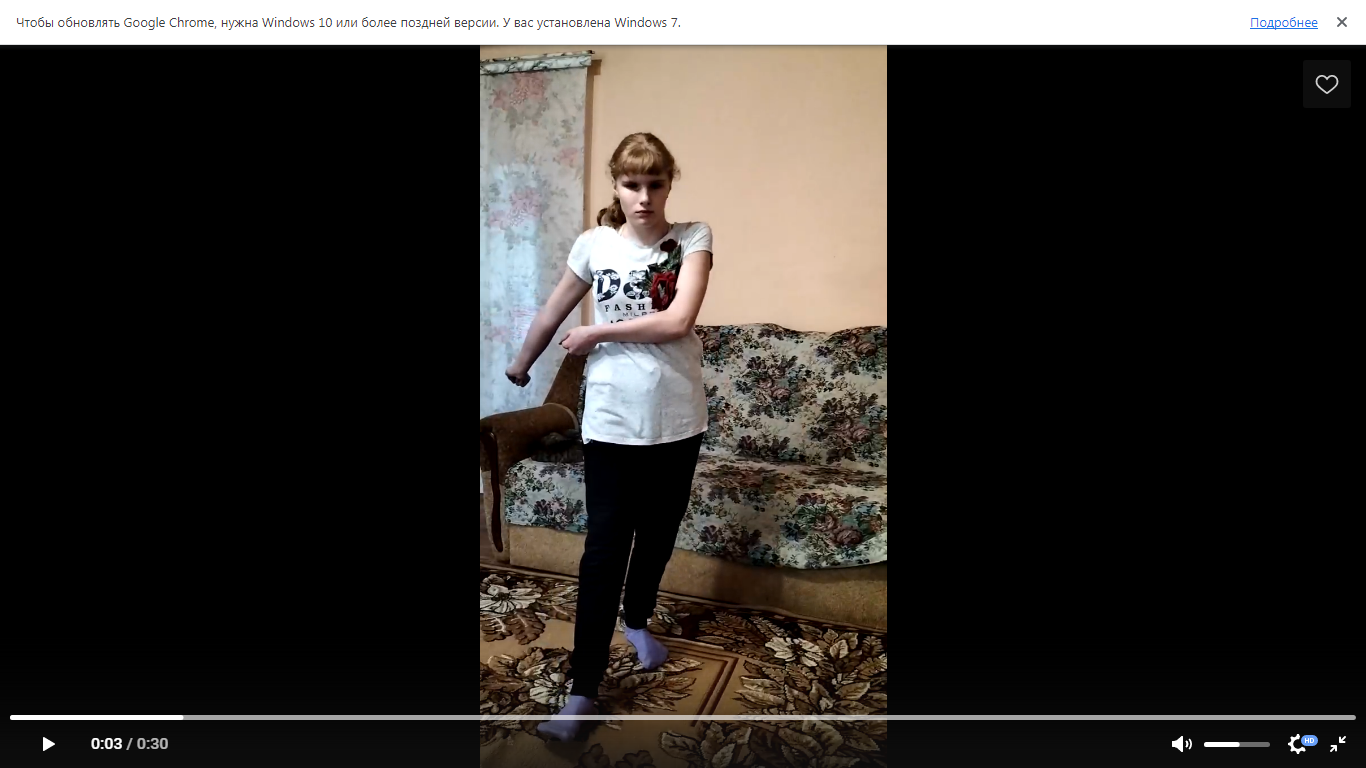 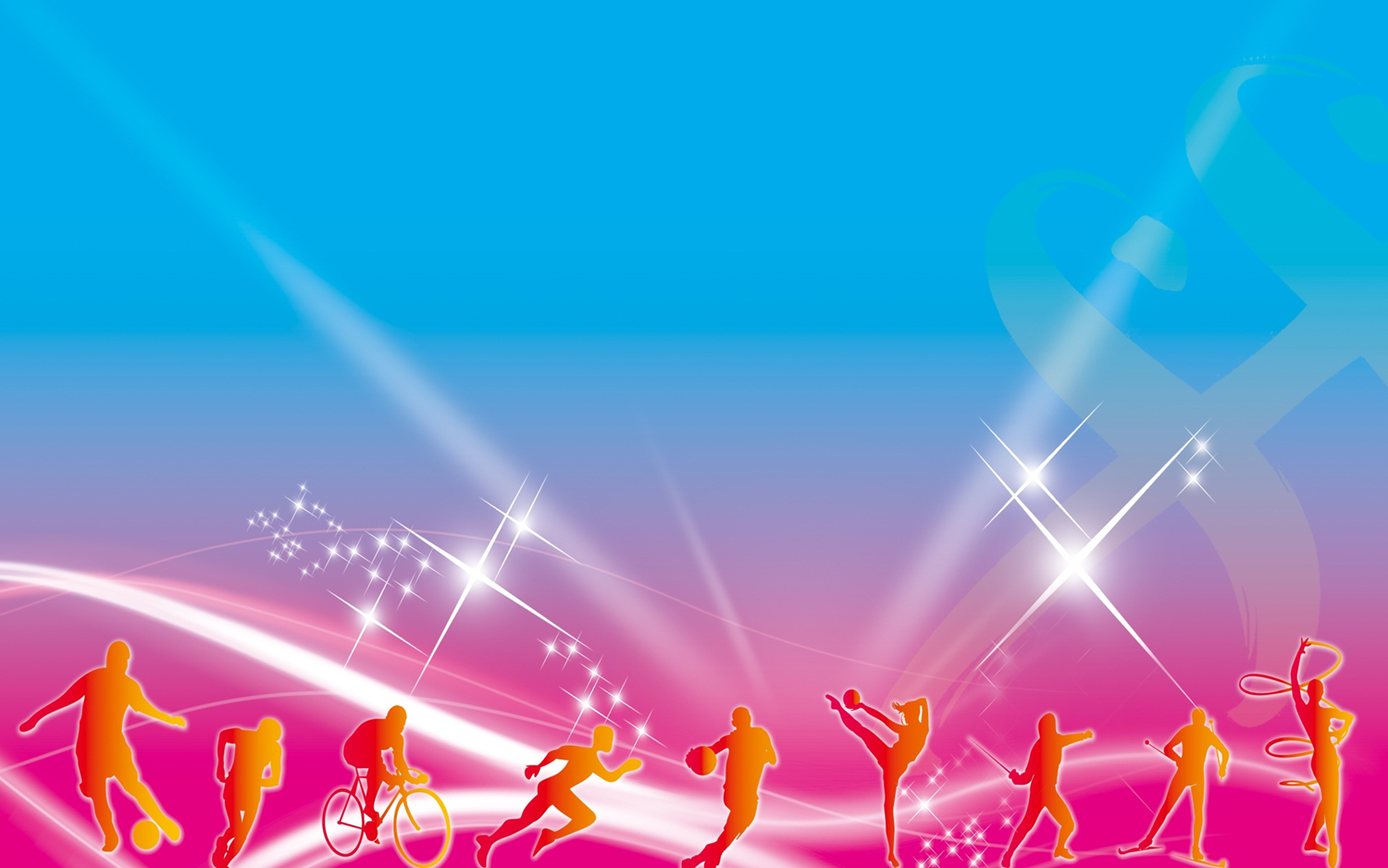 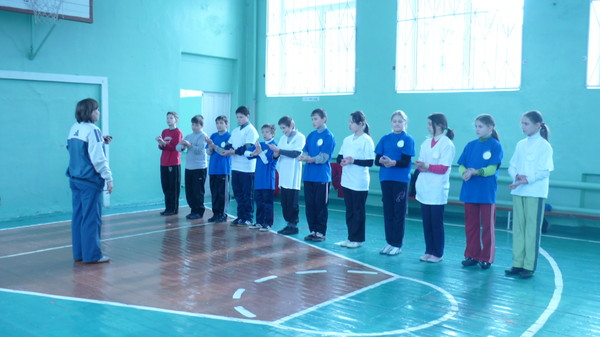 УРОЧНАЯ 
ДЕЯТЕЛЬНОСТЬ В ОЧНОМ ФОРМАТЕ
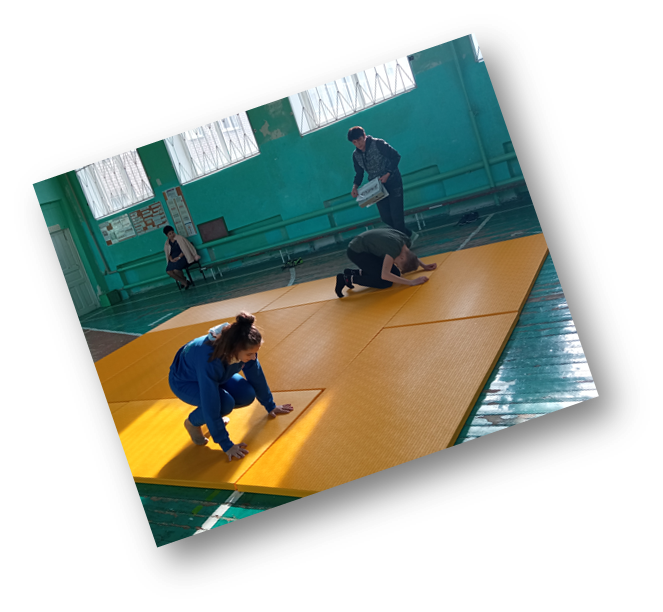 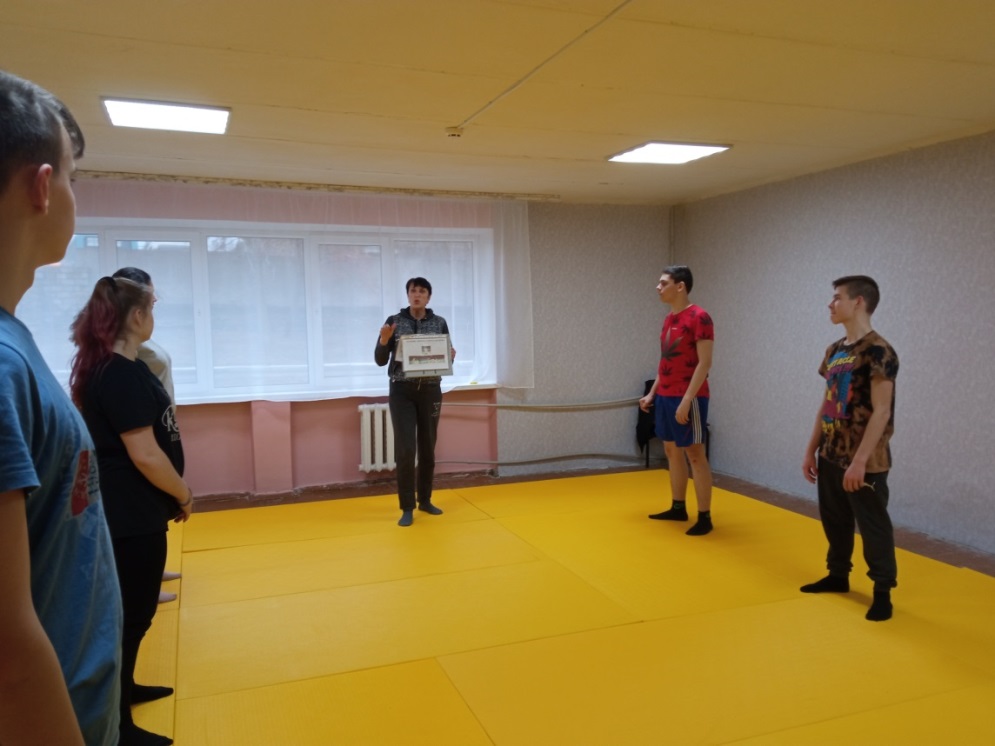 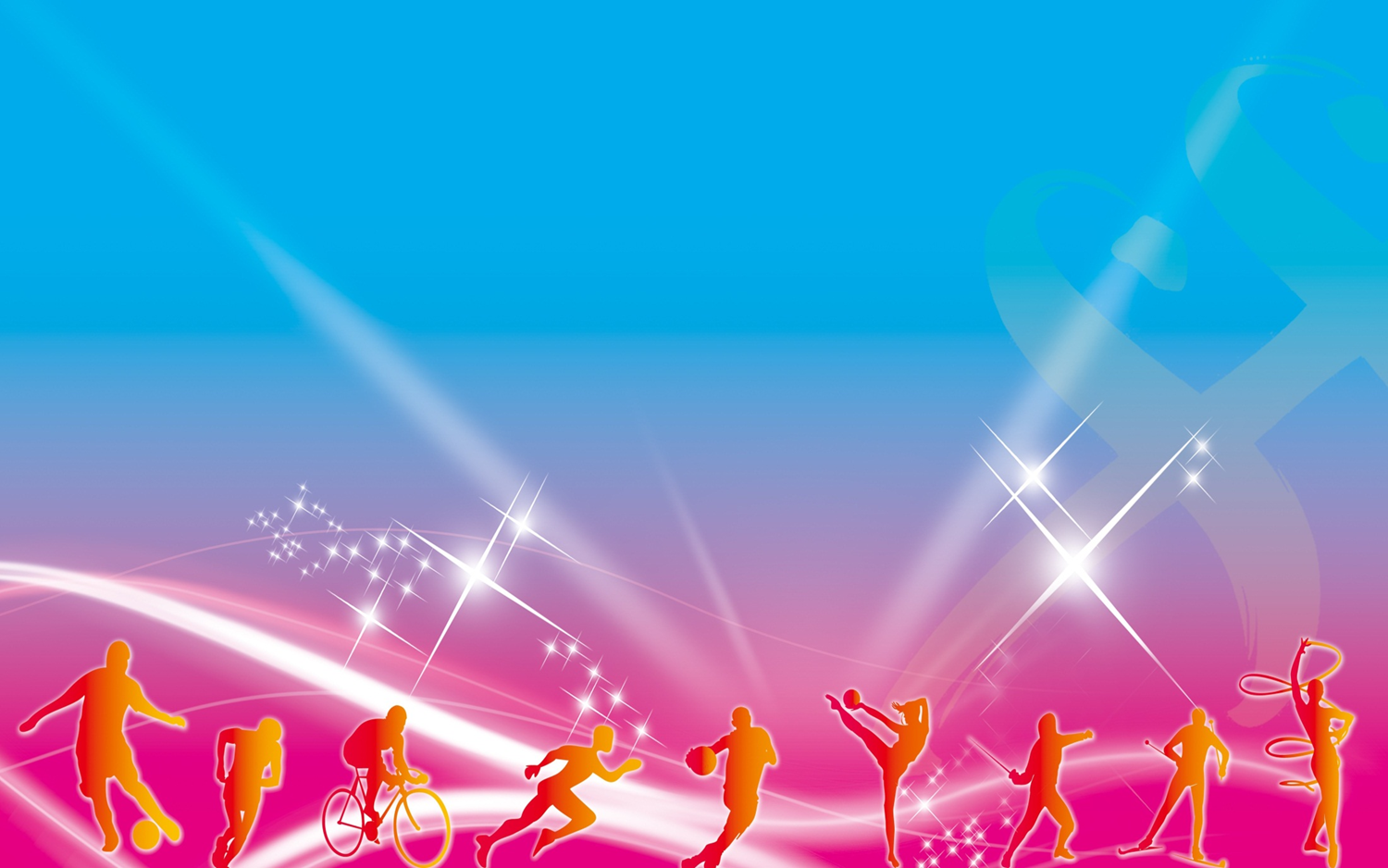 ФОРМИРОВАНИЕ ЗВУКОПРОИЗНОШЕНИЯ У ГЛУХИХ И СЛАБОСЛЫШАЩИХ ДЕТЕЙ В СИСТЕМЕ КОРРЕКЦИОННОЙ РАБОТЫ
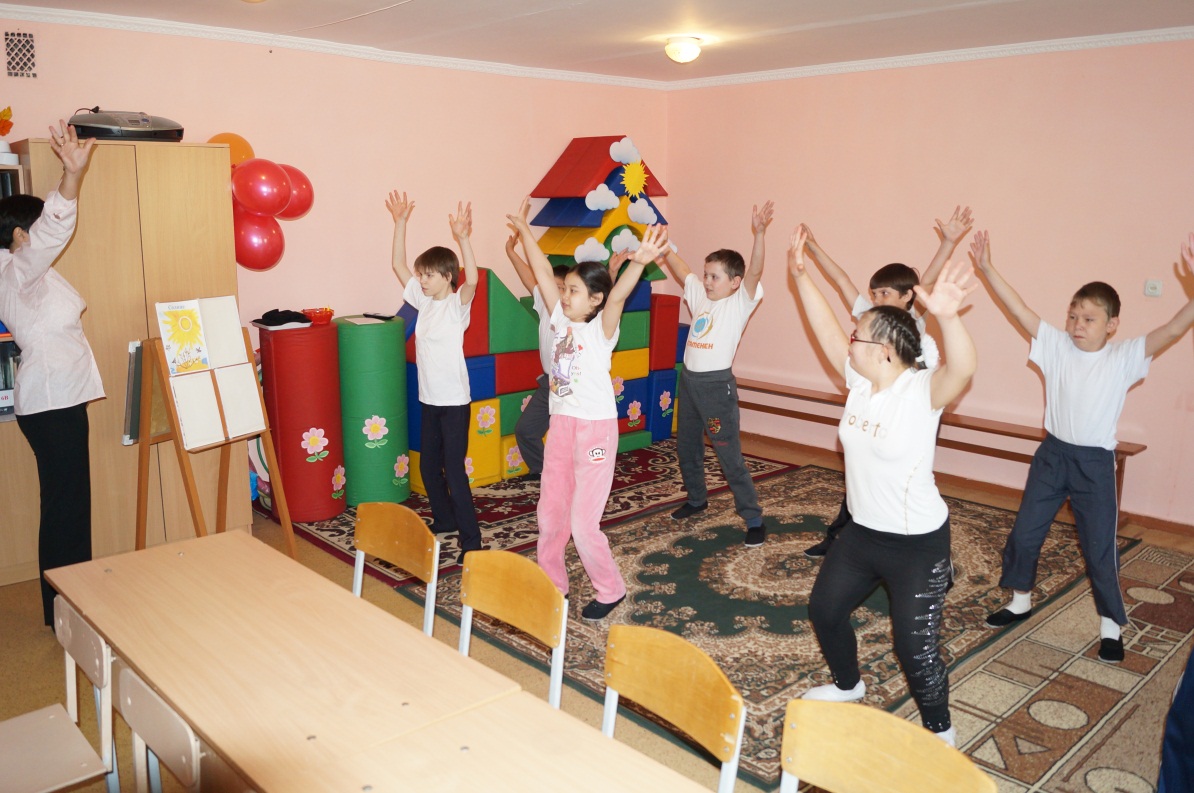 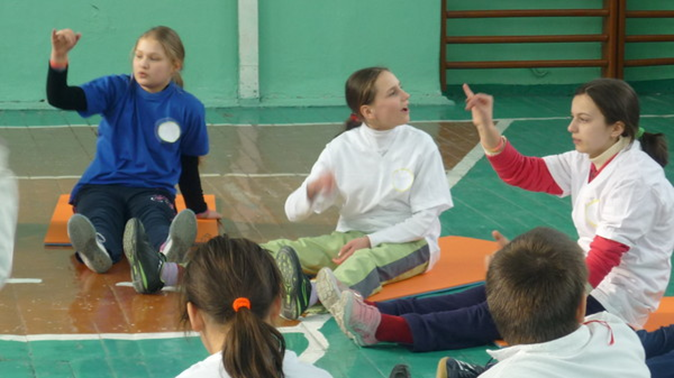 Фонетическая  ритмика - это система двигательных упражнений, в которых  различные движения (корпуса, головы, рук, ног) сочетаются с произношением определенного речевого материала  (фраз, слов, слогов, звуков).
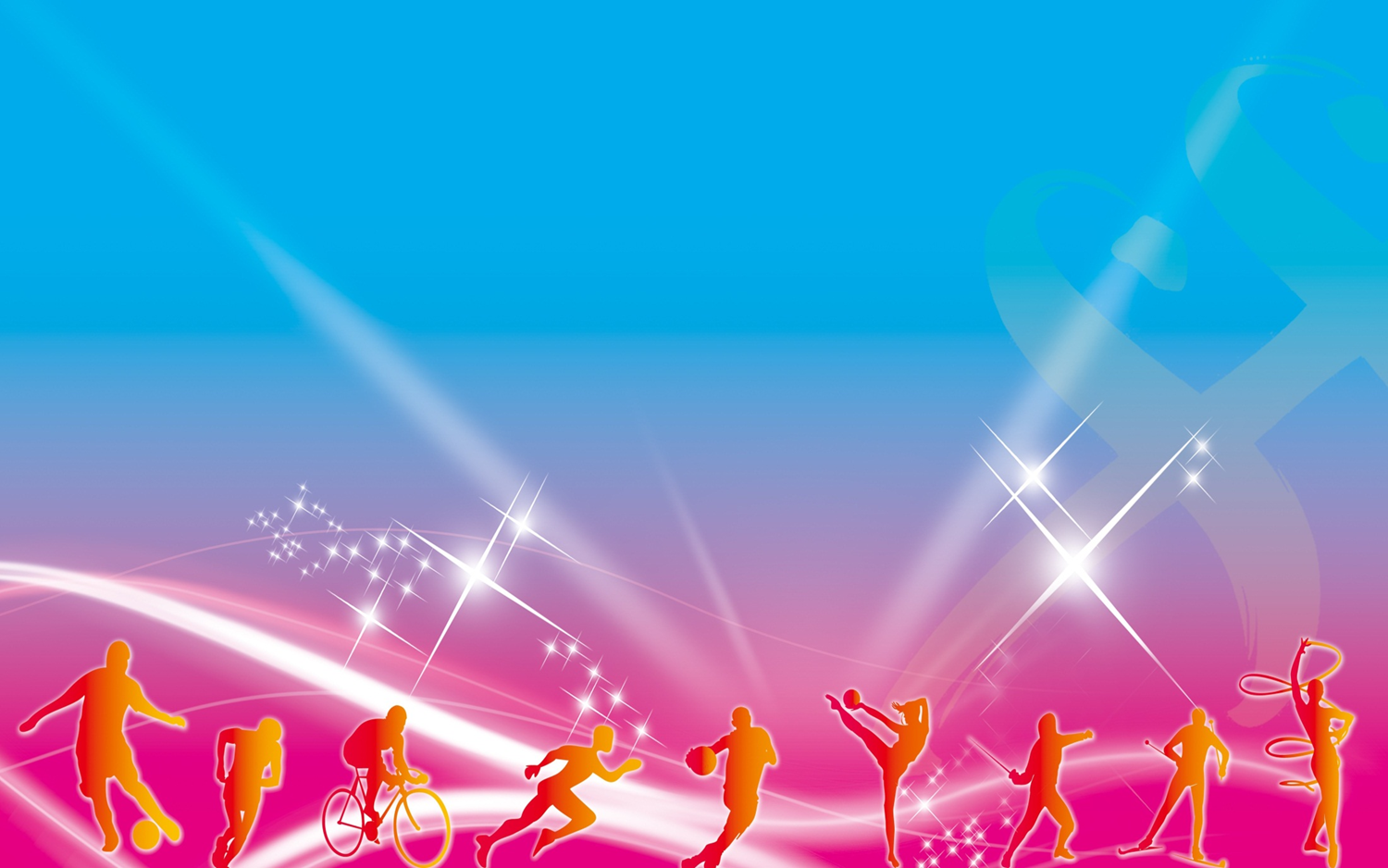 РАБОТА С ДЕТЬМИ С НАРУШЕНИЯМИ ЗРЕНИЯ
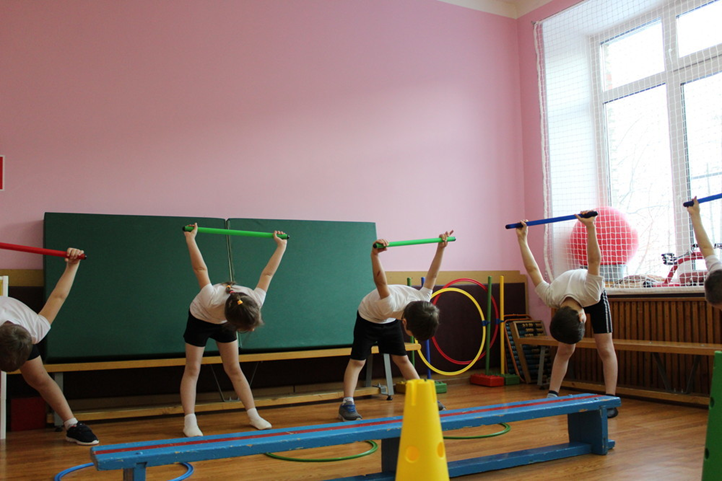 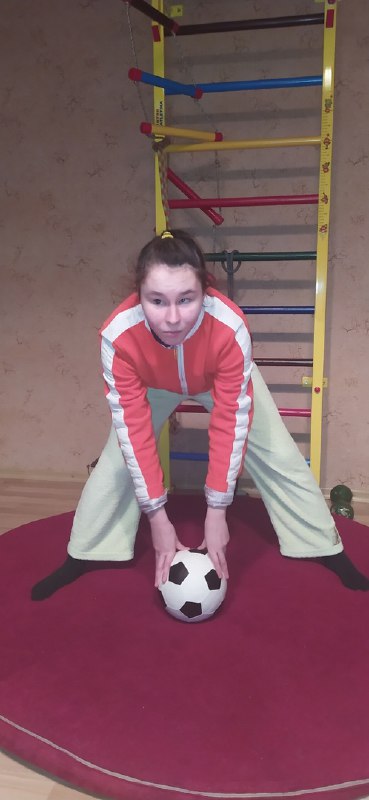 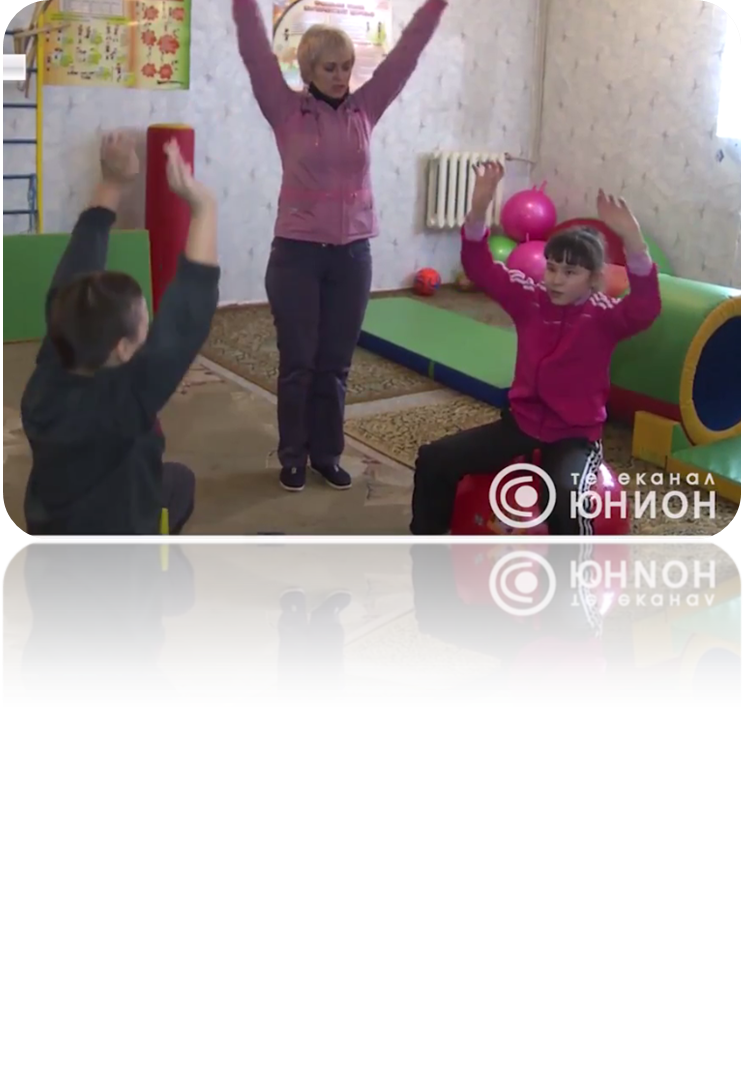 Профилактика нарушений костно-мышечного и опорно-двигательного аппарата, плоскостопия, деформации нижних конечностей, формирование навыков в ходьбе, беге и других видов основных движений
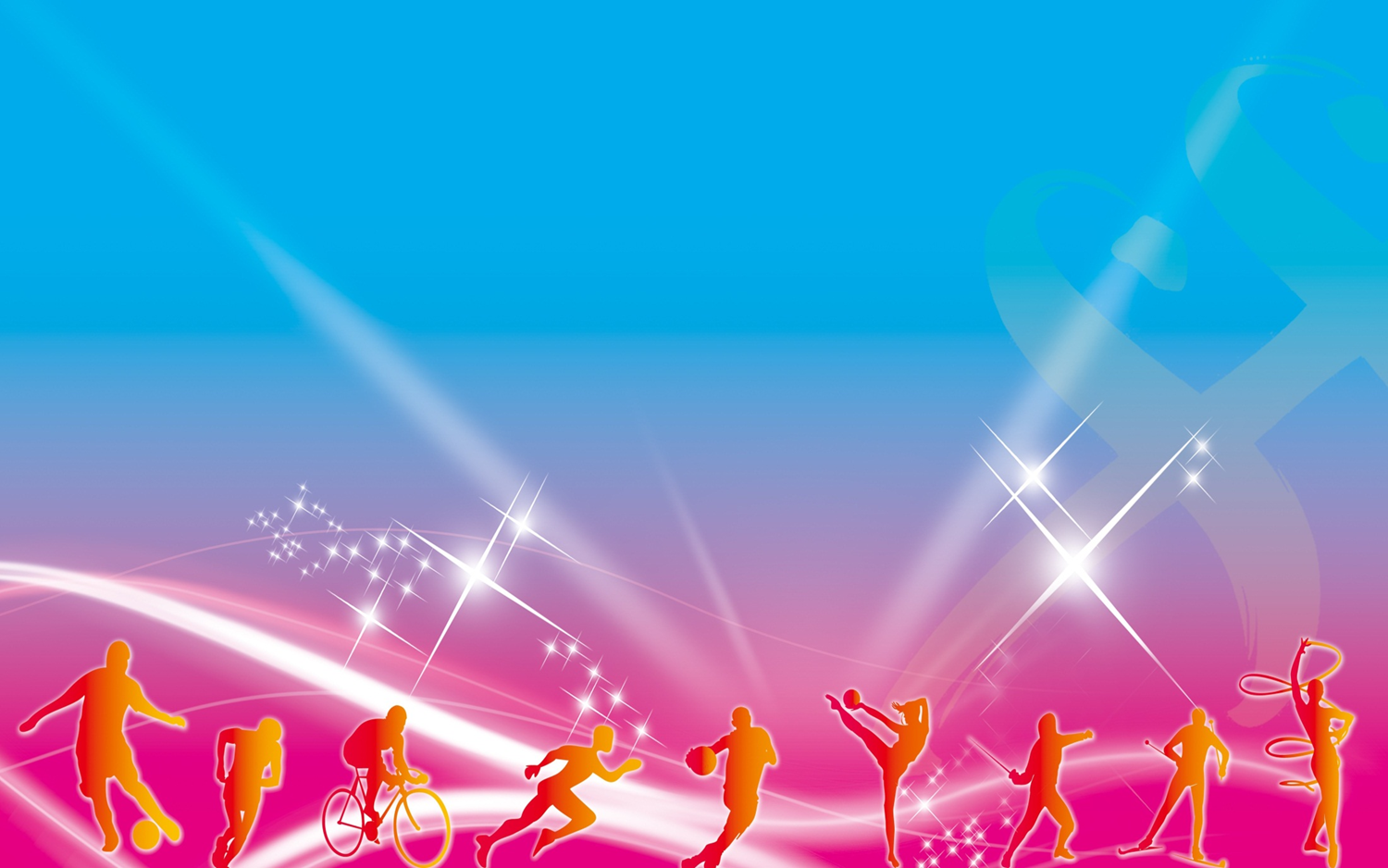 ИГРОВОЙ, СОРЕВНОВАТЕЛЬНЫЙ И КРУГОВОЙ МЕТОД ПРОВЕДЕНИЯ УРОКОВ
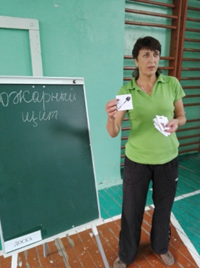 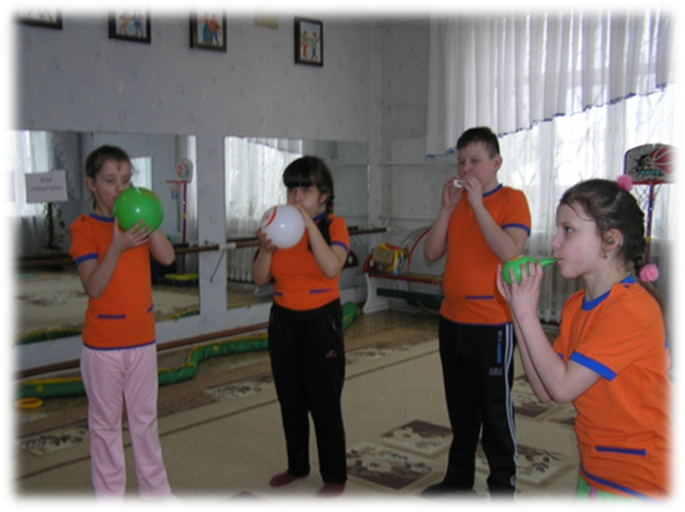 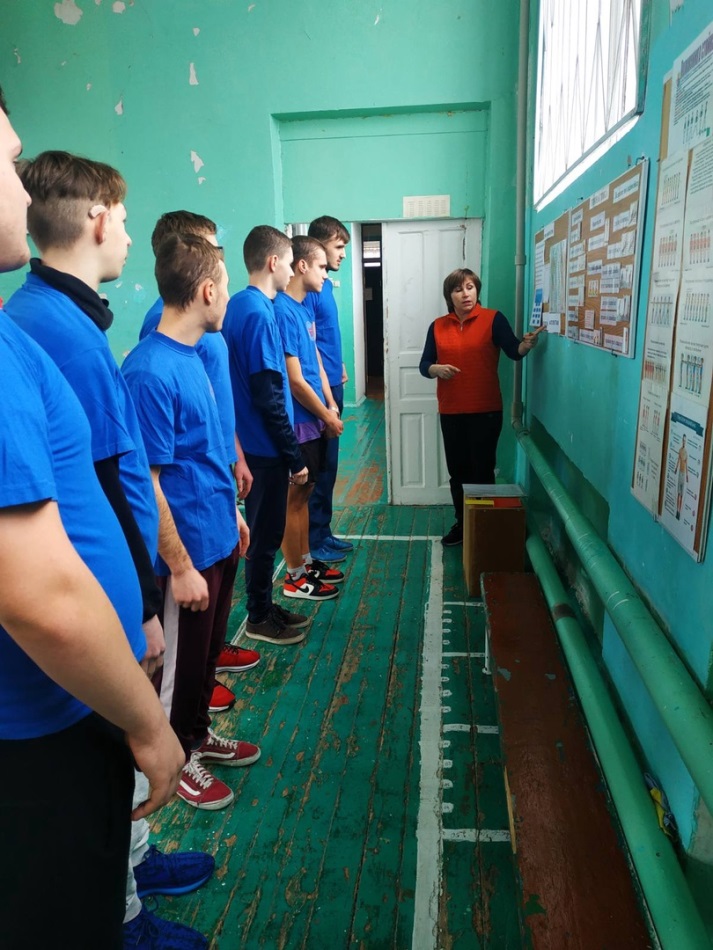 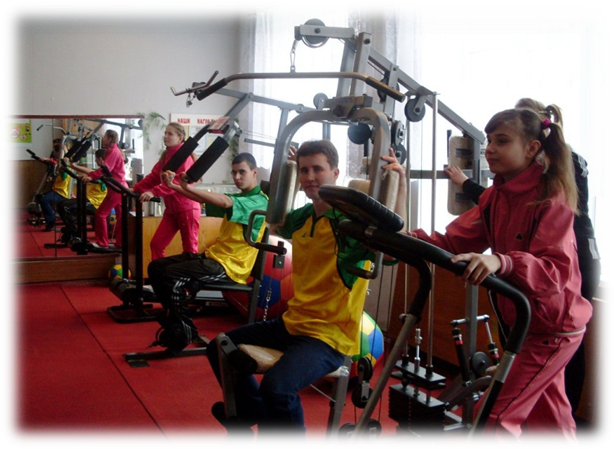 Наглядный метод обучения, 
метод расчлененного упражнения
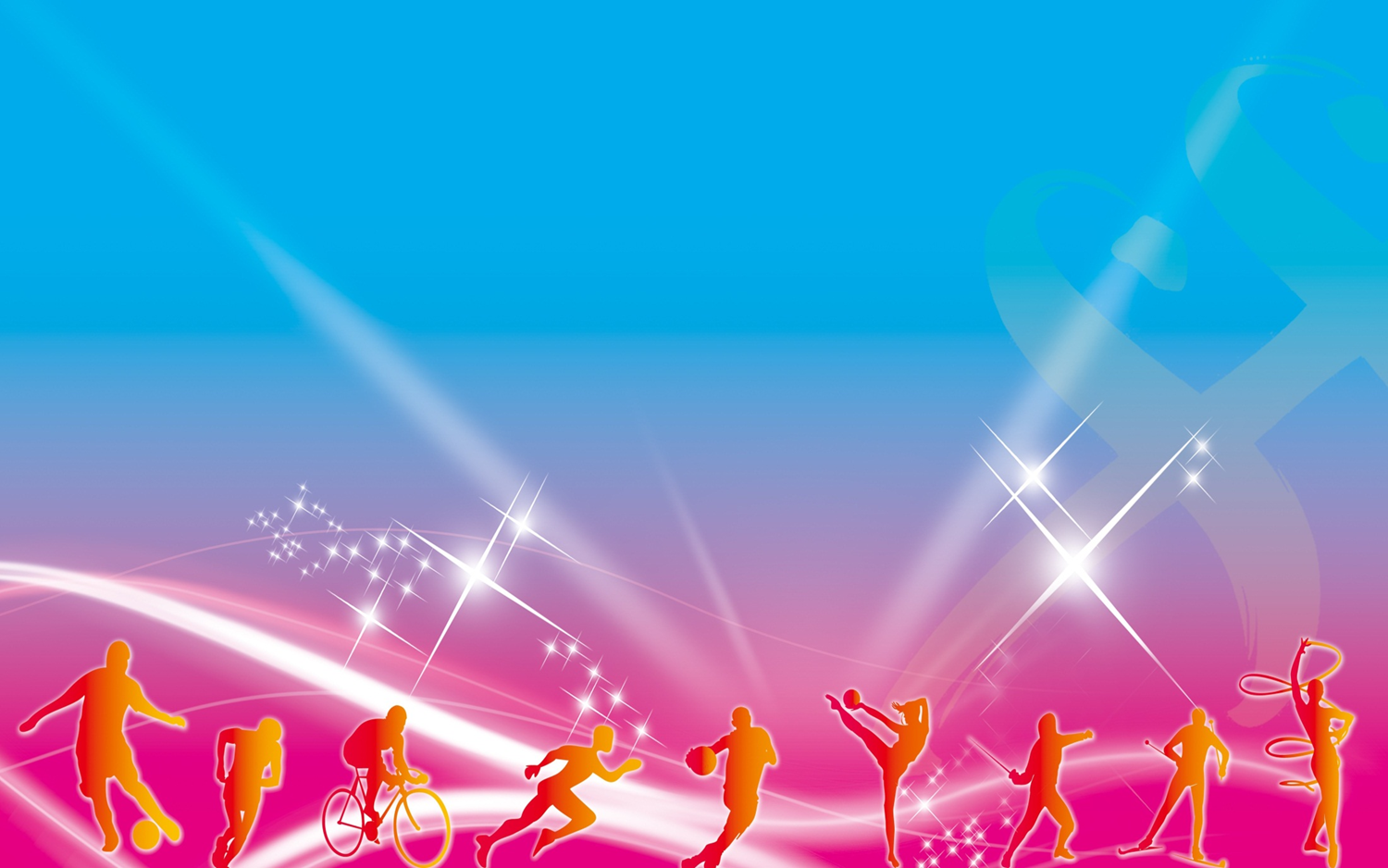 НЕСТАНДАРТНЫЕ ФОРМЫ ПРОВЕДЕНИЯ ЗАНЯТИЙ
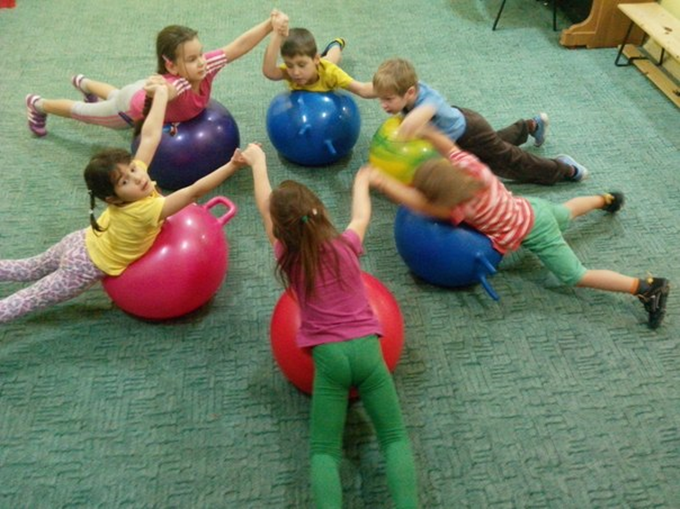 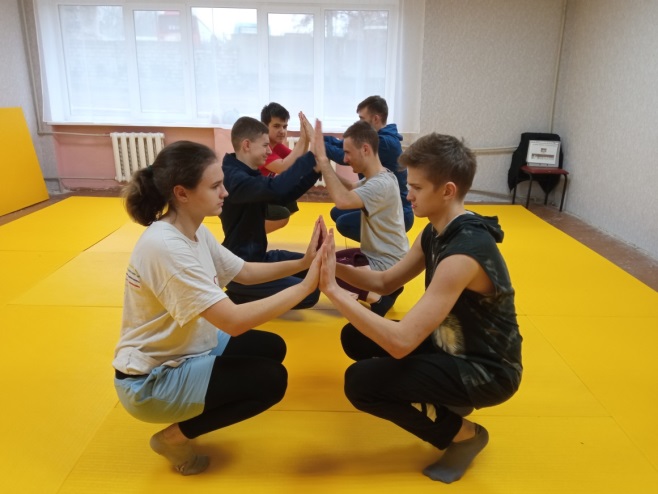 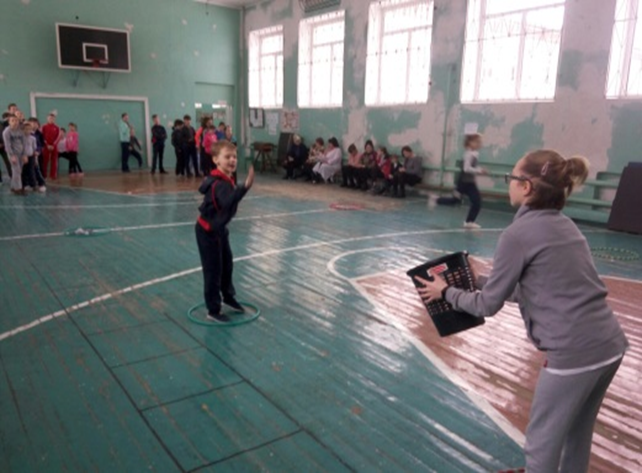 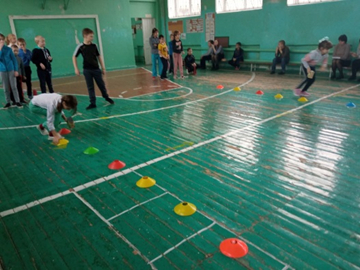 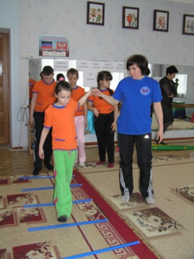 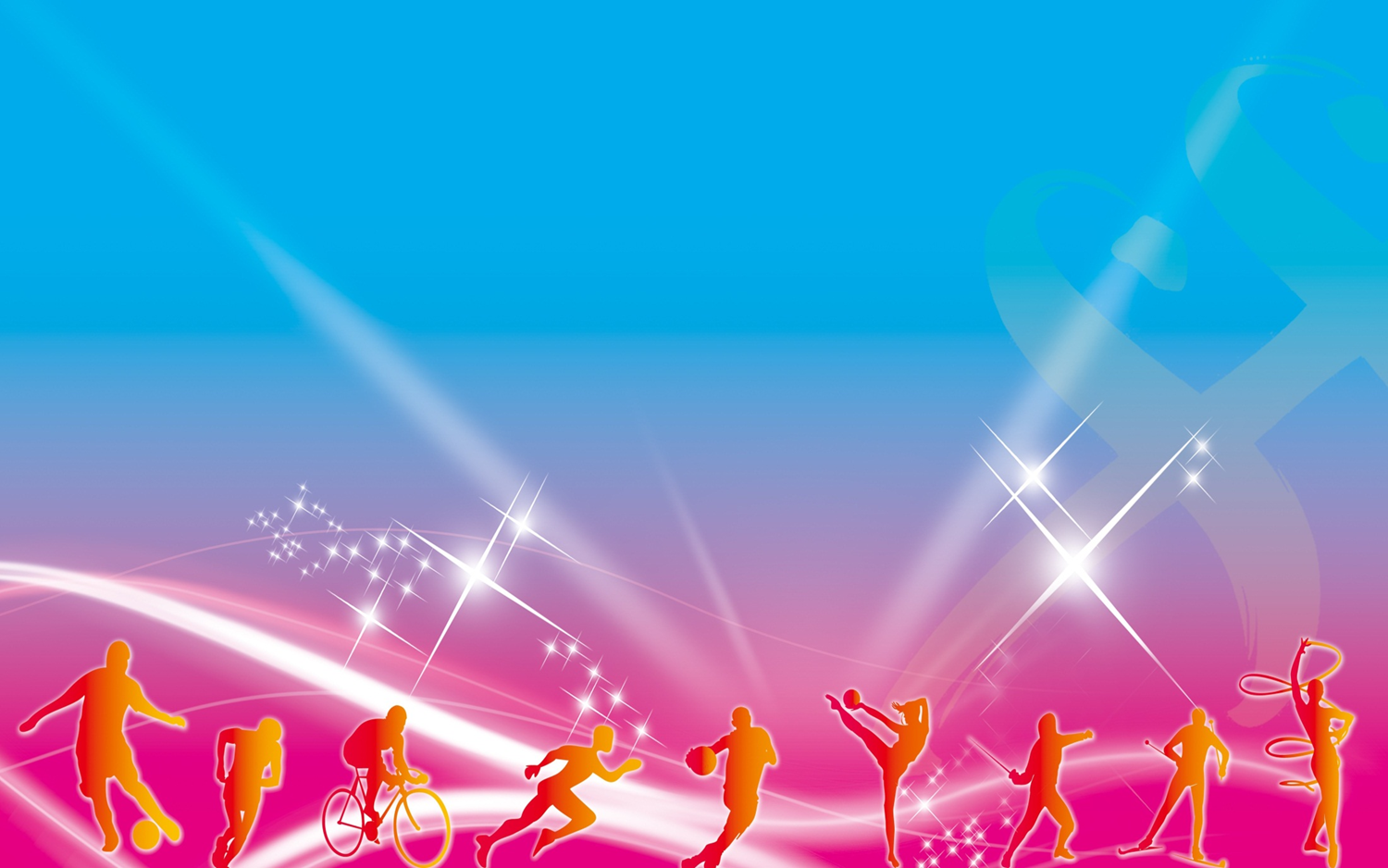 РАЗДЕЛ «ГИМНАСТИКА»
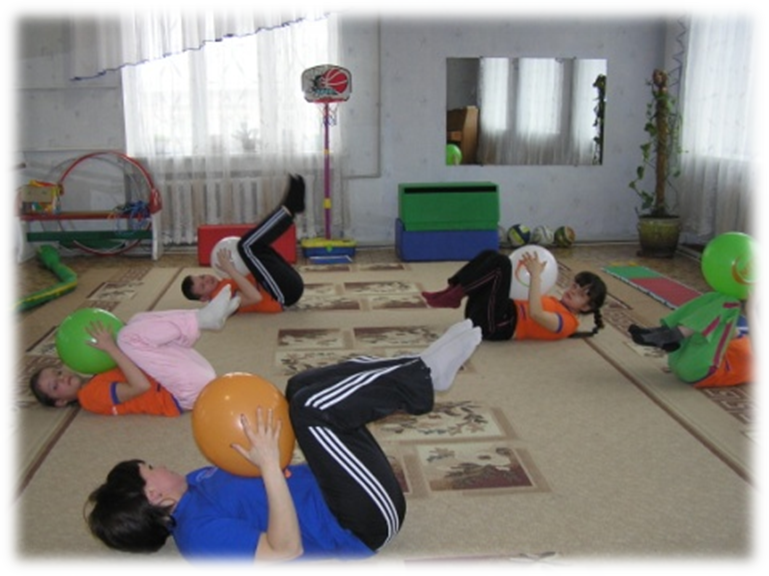 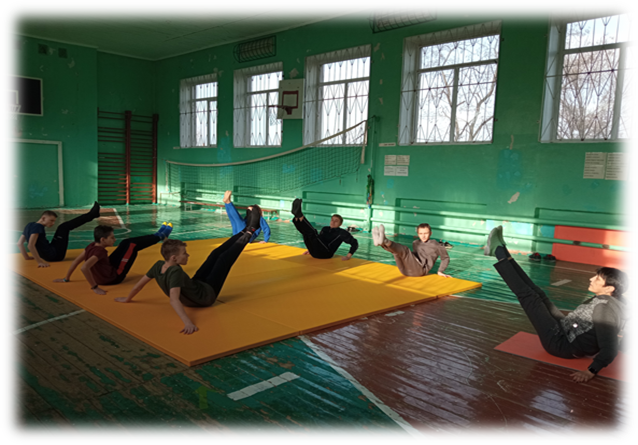 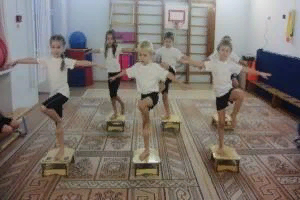 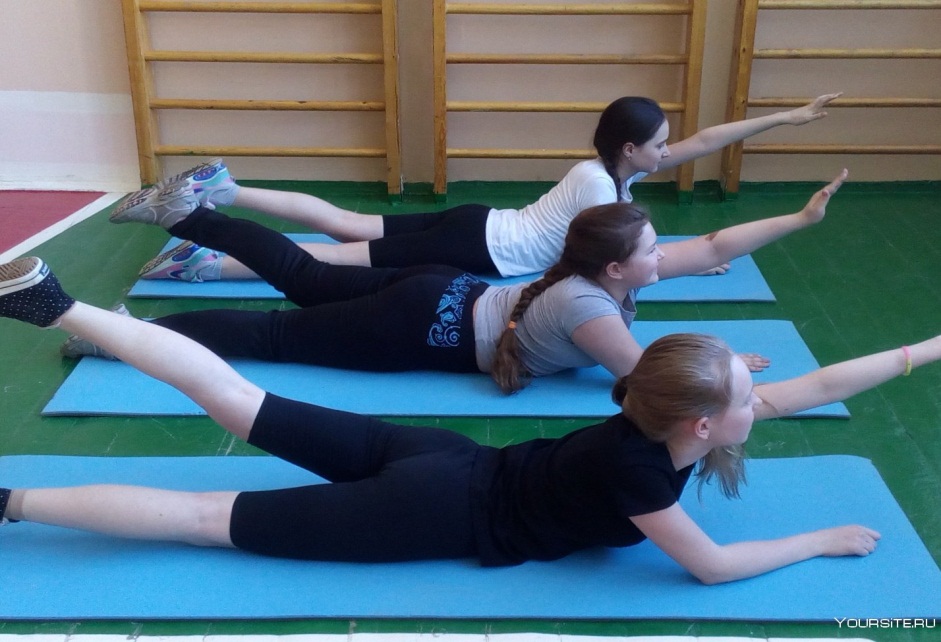 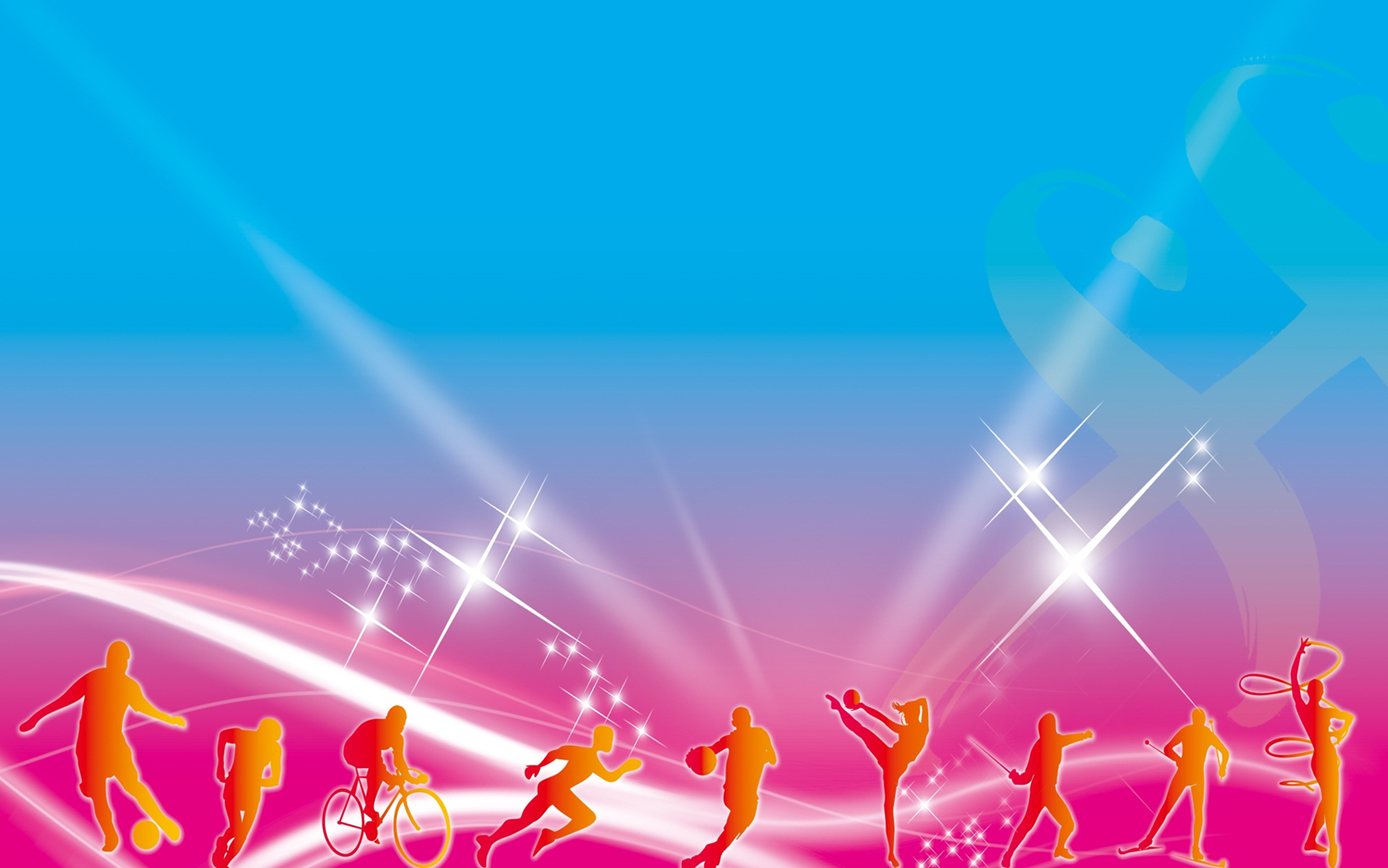 КОНКУРС «СПОРТСМЕН ГОДА»
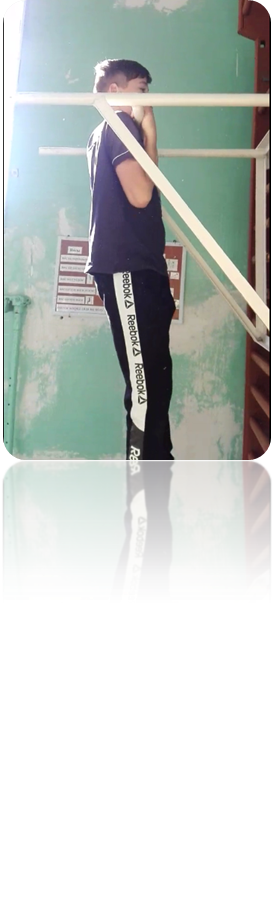 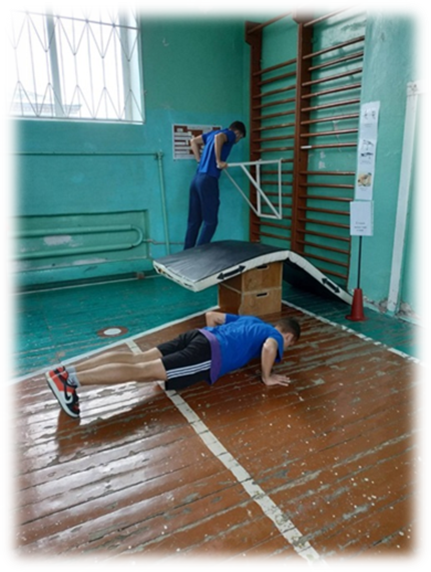 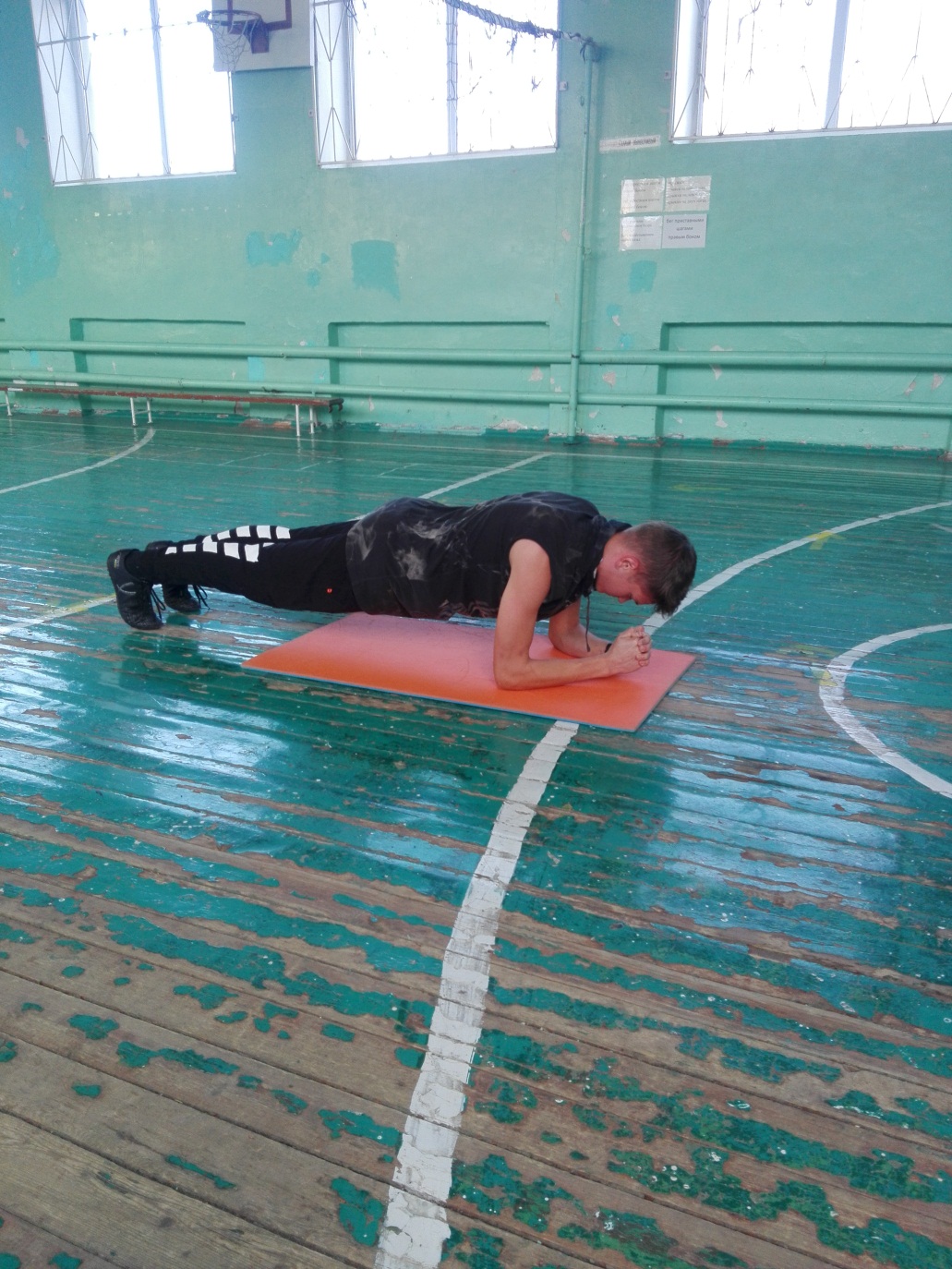 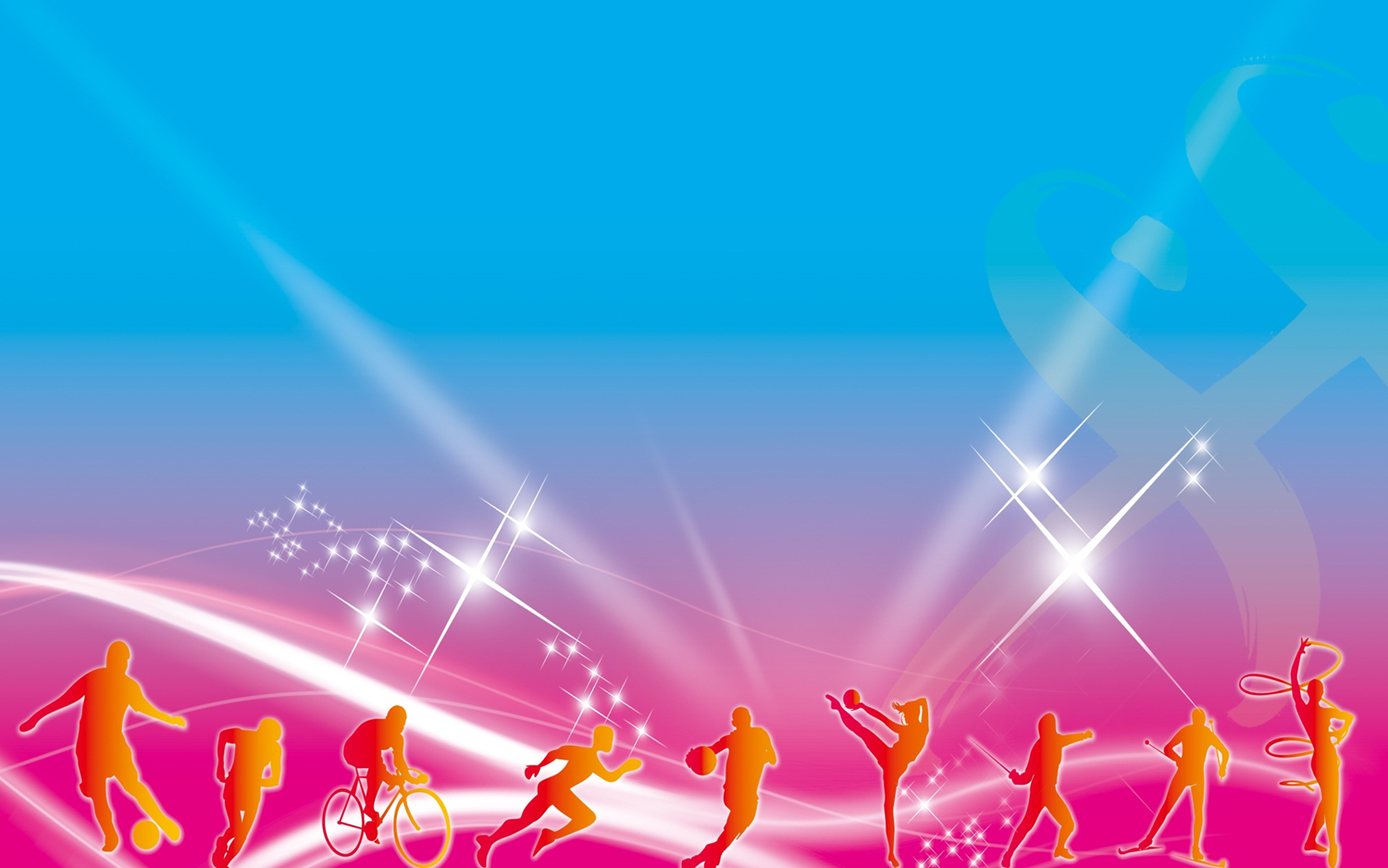 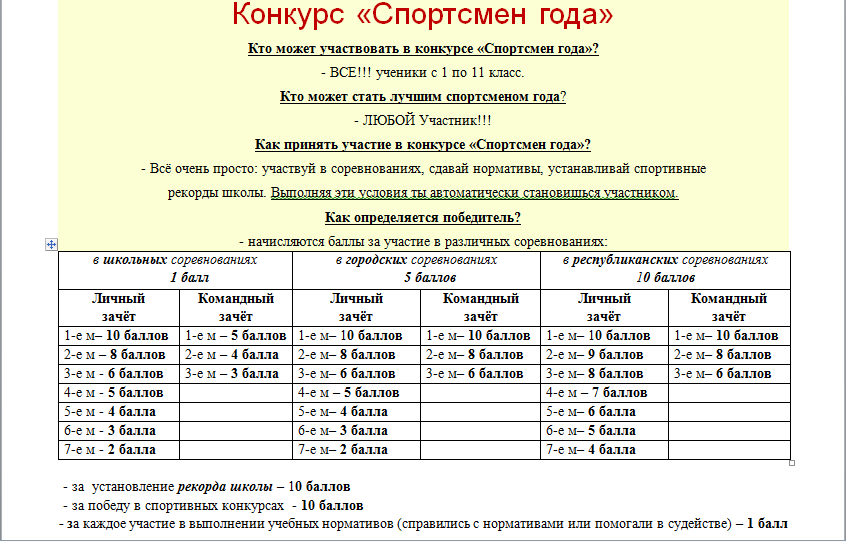 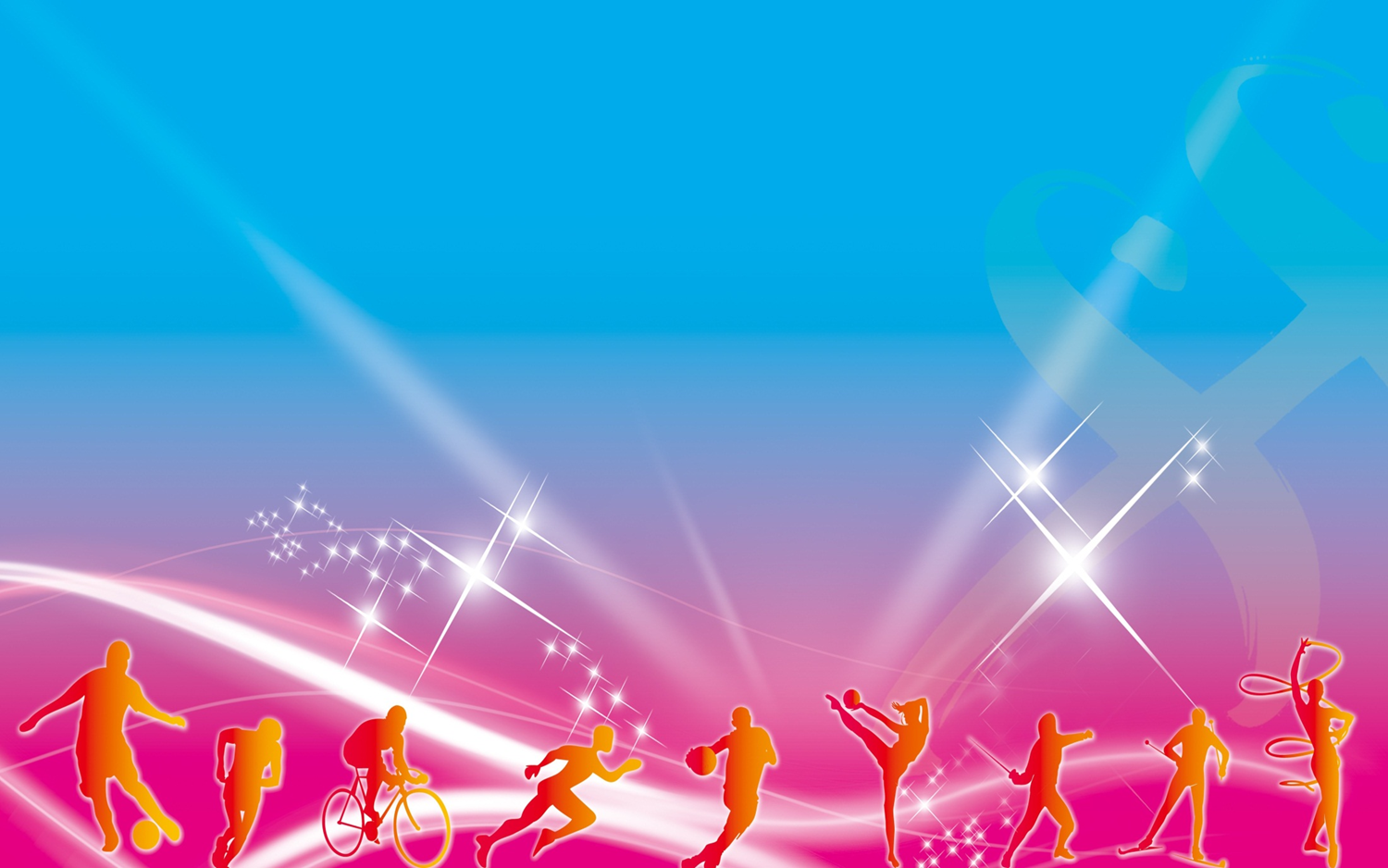 МАТЕРИАЛЬНО-ТЕХНИЧЕСКОЕ ОБЕСПЕЧЕНИЕ
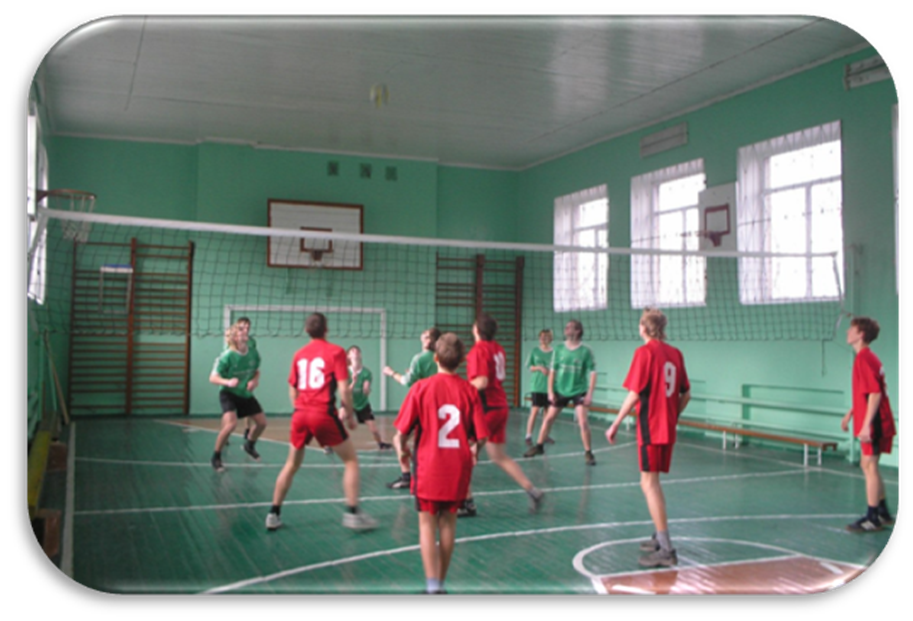 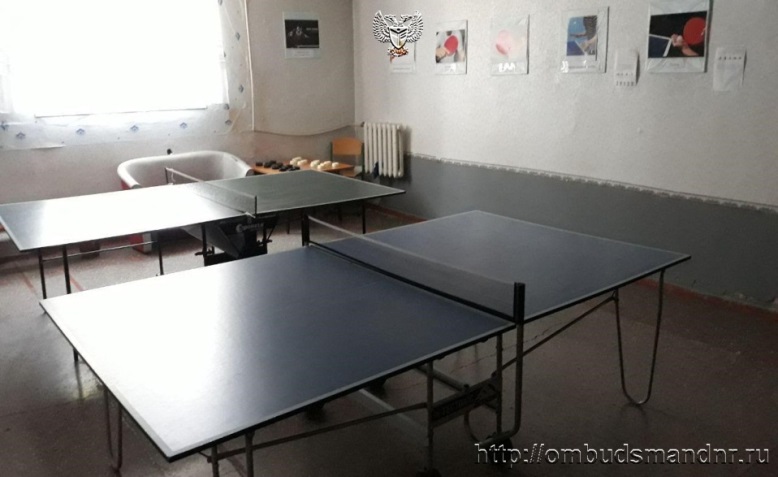 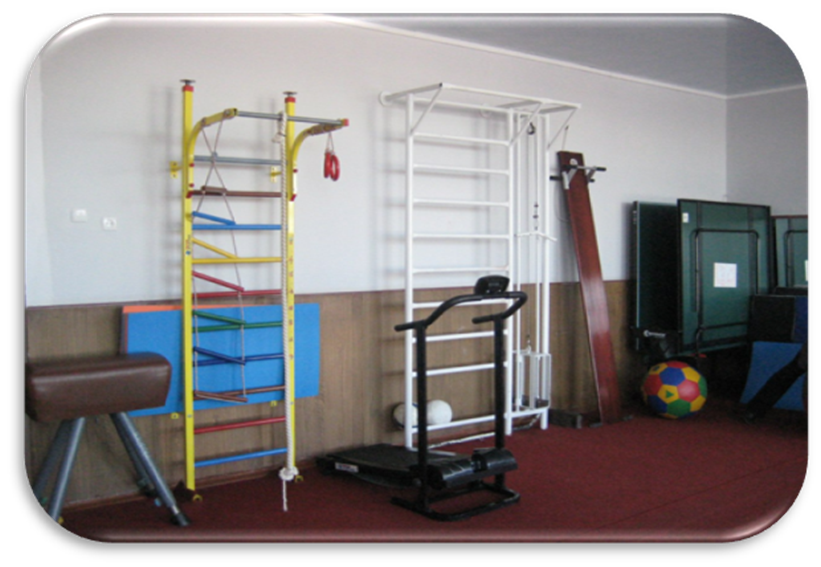 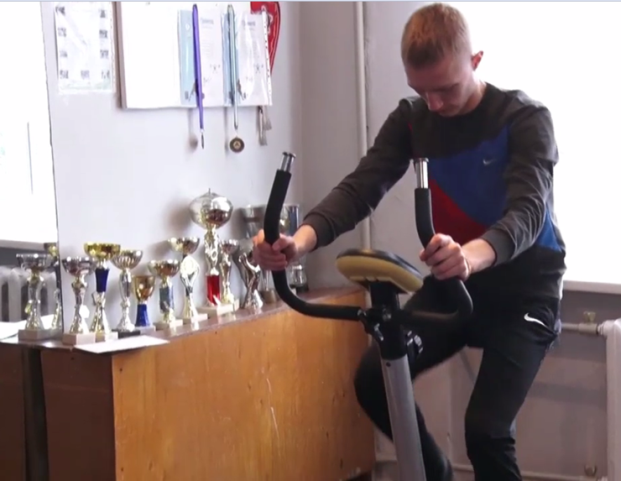